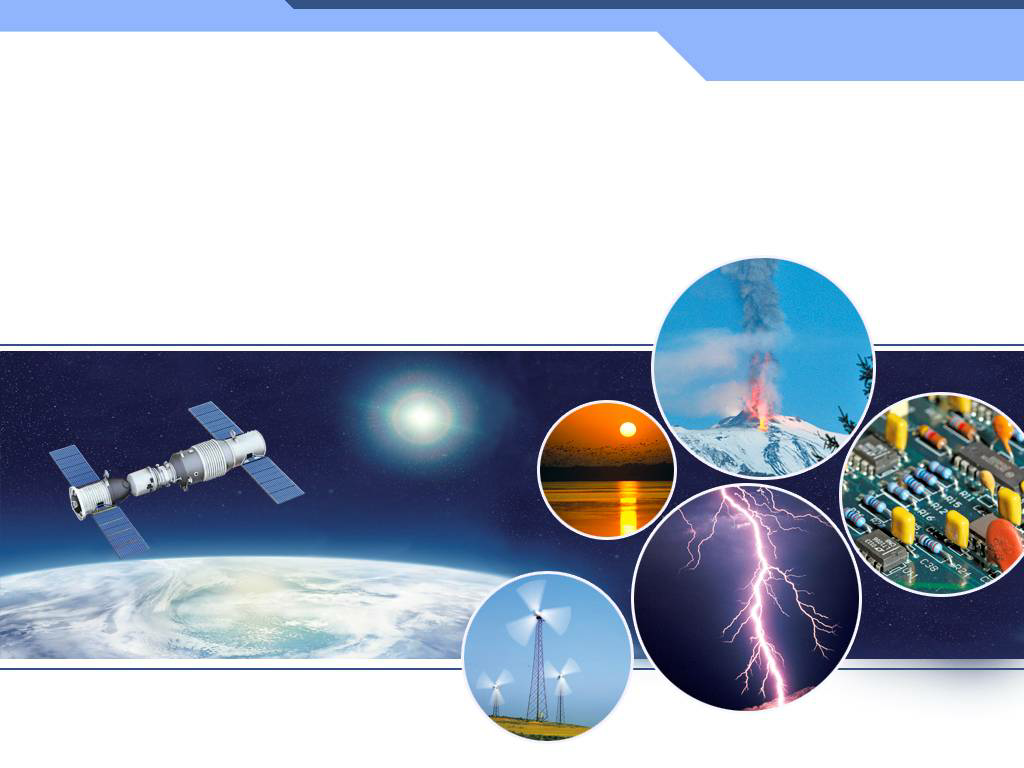 第十八章 电功率第2节 电功率
比较电能表铝盘转动的快慢
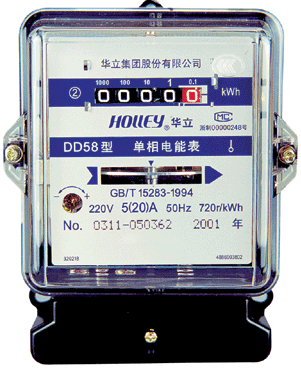 1900W
400W
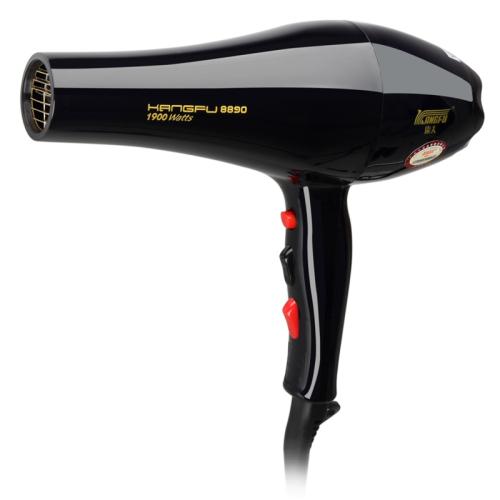 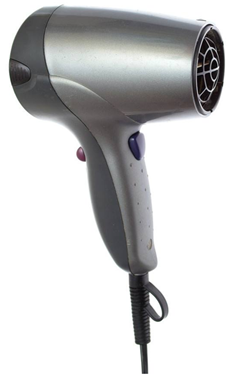 一、电功率
1．物理意义：表示电流做功快慢。
2．物理量符号：P
3．定义：
电功率等于电功与时间之比。
4．公式：
（1）定义式：

（2）导出式：（计算式）
5．单位：
（1）国际单位：瓦特，瓦，W
（2）常用单位：千瓦kW，毫瓦mW
6．单位换算：
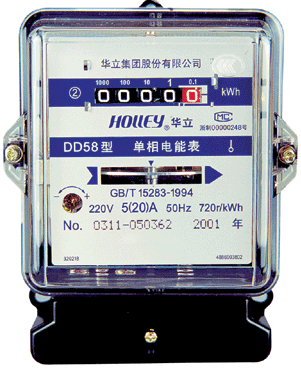 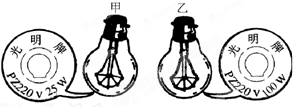 7．估测
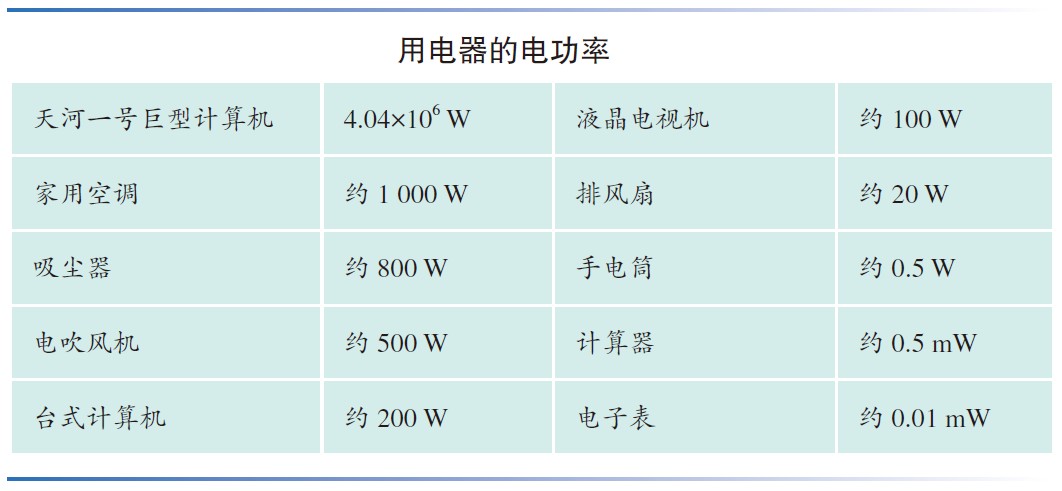 （1）100W左右：电视机、电风扇、电脑、洗衣机；
（2）较大：电饭锅、电炉子、电热水壶
（3）1000W以上：电热水器、空调
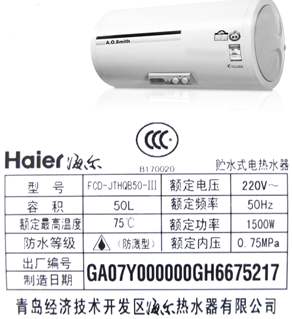 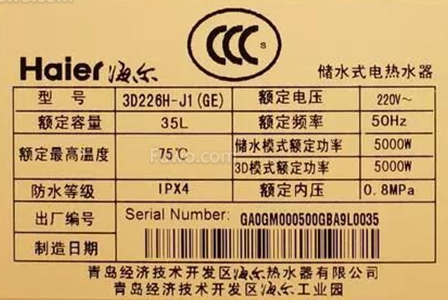 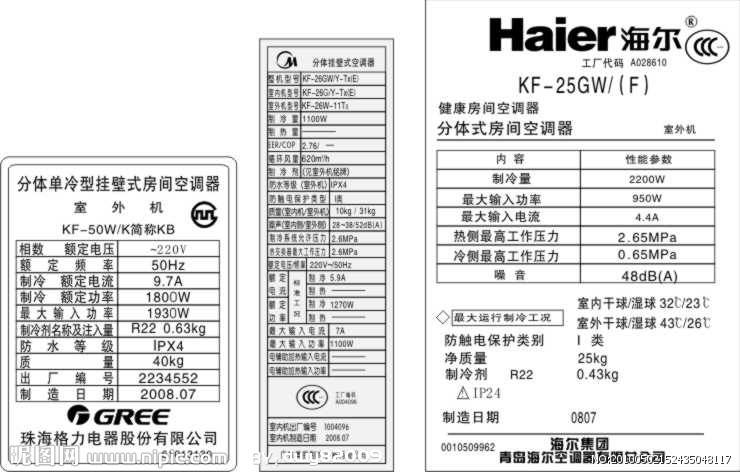 二、千瓦时的来历
1．推导：

当电功率P单位是千瓦kW，时间t单位是小时h，则电功W单位是千瓦时kW·h。
2．千瓦和千瓦时的区别：
千瓦kW是电功率的单位；
千瓦时kW·h是电能或电功的单位。
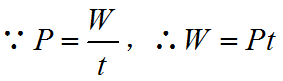 3．“1千瓦时”的含义：
表示电功率是1kW的用电器，工作1h所消耗的电能。
W
t
1 kW·h
5 h
P =　　= 　　　　= 0.2 kW = 200 W
课堂练习
一台电视机 5 h 耗电 1 度，这台电视机的功率是多少?
解：
答：这台电视机的功率是 200 W。
课堂练习
某电视机的电功率是 150 W，每天使用 3 h，一个月用电多少千瓦时? （按 30 天计算）
解：P = 150 W = 0.15 kW
　　t = 3 h×30 = 90 h
　　由P=W/t得
　　W = Pt = 0.15 kW×90 h = 13.5 kW · h
答：一个月用电 13.5 kW · h。
1 kW·h
0.04 kW
W
P
1 kW·h
40 W
t =　　= 　　　　 =　　　　= 25 h
课堂练习
1 度电可以供 40 W 的灯泡工作多长时间？
解：
答：1 度电可以供 40 W 的灯泡工作 25 h。
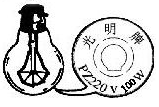 三、额定电压 额定功率
1．额定电压和额定功率
（1）额定电压（U额）：
用电器正常工作的电压。
（2）额定功率（P额） ：
用电器在额定电压下正常工作时的功率。
2．实际电压和实际功率
（1）实际电压（U实） ：
用电器在实际工作时的电压。
（2）实际功率（P实） ：
用电器在实际电压下工作的功率。
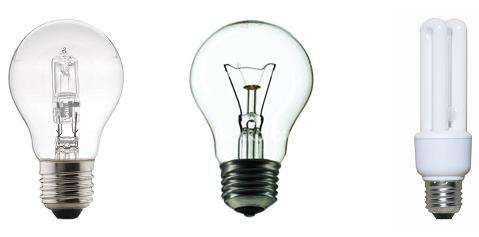 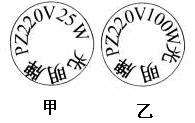 3．用电器的电功率与两端电压的关系：
（1）U实= U额，
则 P实= P额；用电器正常工作。
（2）U实 >U额，
则 P实 >P额；可能烧毁用电器。
（3）U实 <U额，
则 P实< P额；用电器不能正常工作。
演示实验
取一个标有“2.5 V   0.5 W”的电灯泡。把它接在2.5 V的电路中，它正常发光。把它分别接在1.5 V和3 V的电路中，观察并比较它们的亮度。
现象：在电压为 2.5 V 时，灯泡正常发光；在低于 2.5 V 时，灯泡发光暗淡；在高于 3 V 时，灯泡强烈发光。
说明用电器消耗的电功率随着它两端电压的改变而改变。
四、两个重要计算式
①适用性：
适合所有电路。
适用于纯电阻电路，不含电动机。
电能全部转化为内能的电路。
②规律性：
电流一定时，电功率与电阻成正比
电压一定时，电功率与电阻成反比
③串正并反
串联电路中电功率与电阻成正比
并联电路中电功率与电阻成反比
本课小结
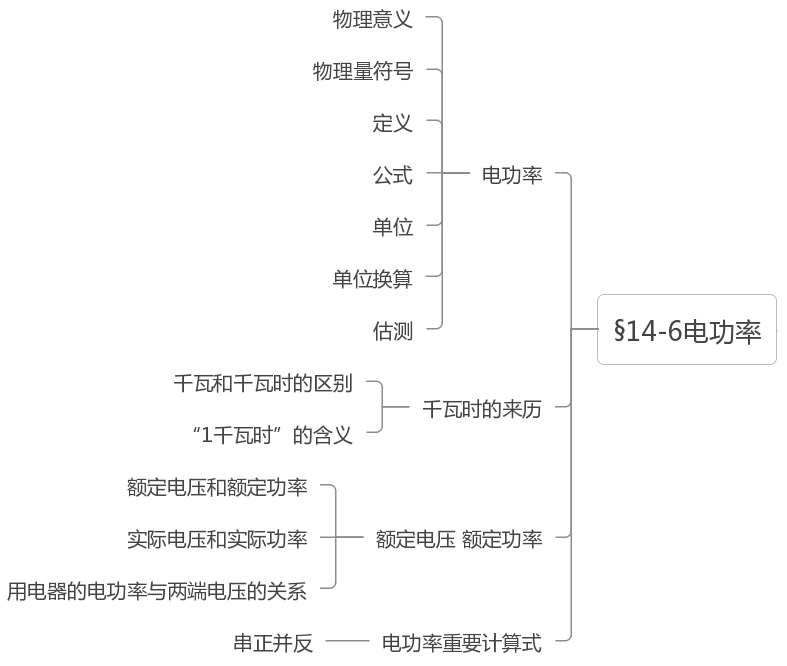 课堂练习
观察白炽灯泡和洗衣机的铭牌，理解其中的含义。
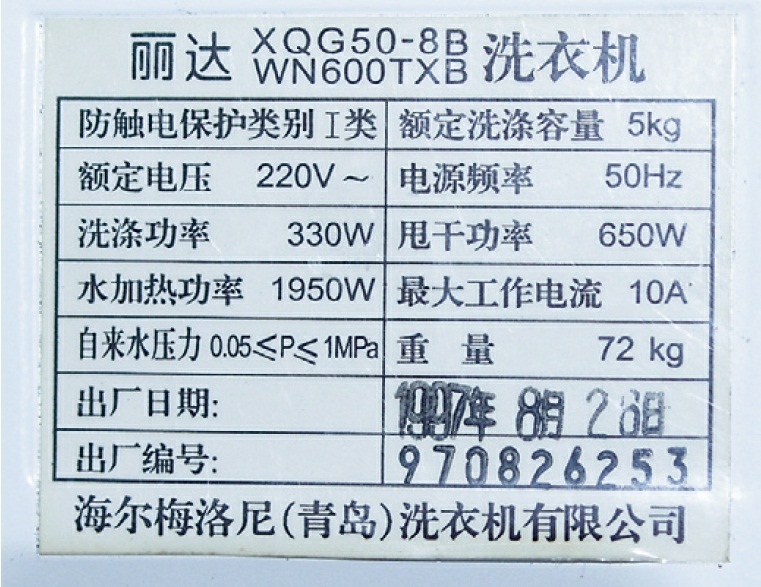 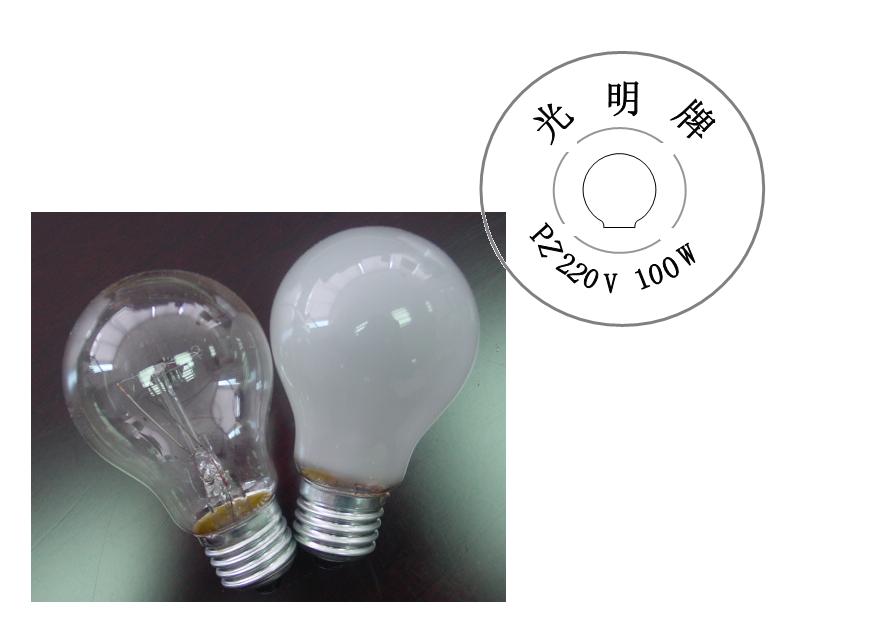 220 V
36 V
n =
课堂练习
一种彩色灯泡的额定电压是 36 V，要接在 220 V 的电路中，要串联多少个这种灯泡才行?
解：
≈ 6.1
因不能超过额定电压，所以应该串联 7个这种灯泡。
课堂练习
一位电视记者在讲到某工厂上半年共节约电5 000 kW · h 的时候，手举一只理发用电吹风机说：“我这只电吹风是 500 瓦的，也就是 0.5 千瓦，这个工厂节省的电力可以开动 10 000 个这样的电吹风”。这位记者错在哪里?
答：这位记者的说法混淆了电能和电功率概念。
本课小结
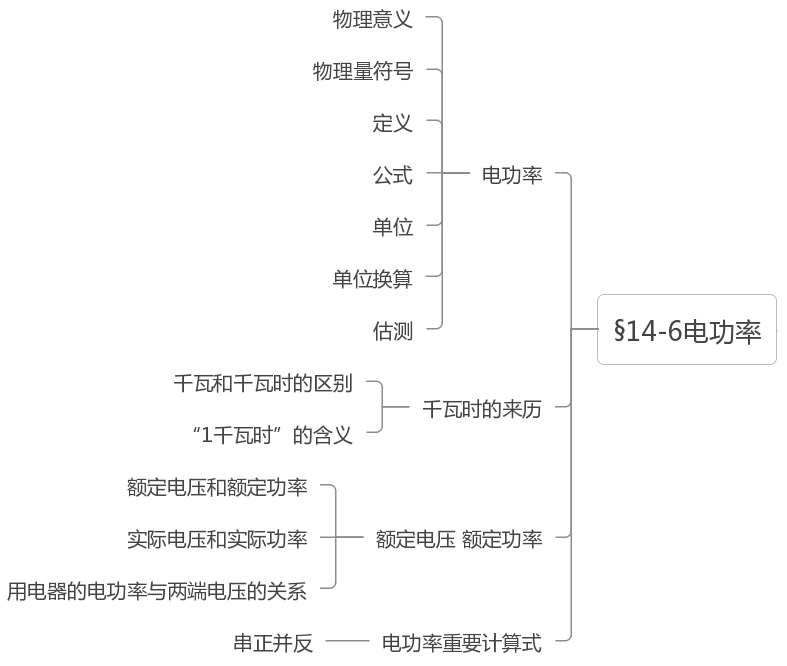 课堂练习
（2014•镇江）如图1所示，某同学在“测量小灯泡电功率”的实验中，误将电压表并联在滑动变阻器两端，他从滑片置于最右端时开始记录第一组数据，调节滑测得多组数据，描绘出的U-I图象如图2所示，已知小灯泡的额定电压为2.5V，电源电压为4.5V，可求得小灯泡正常发光时的阻值为____Ω，额定功率为  ____W，变阻器最大阻值为____ Ω，为使实验中小灯泡两端电压不超过3V，则滑动变阻器接入电路的最小阻值为____ Ω（保留一位小数）。
答案：12.5；0.5；40；6.8
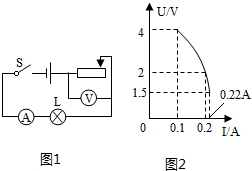 课堂练习
（2019•常州二模）如图甲是小明设计的调光台灯的电路，电源电压恒为5V，滑动变阻器标有“20Ω2A”，电流表、电压表使用的量程分别为“0～0.6A”和“0～3V”，小灯泡额定电压为3V，小灯泡的I-U关系图象如图乙所示。闭合开关，移动滑片P，在保证电路安全的前提下，下列说法正确的是（　　）
A．电流表的最大示数为0.6 A
B．灯泡的最小功率为0.5 W
C．电路的最大总功率为3W
D．滑动变阻器接入电路的最大阻值为15Ω
答案：D
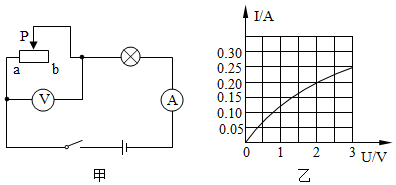 课堂练习
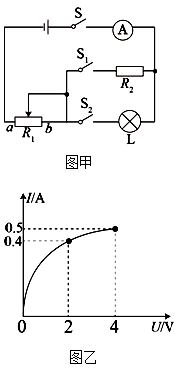 （2020•锦州二模）如图所示，电源电压保持不变，小灯泡上标有“4V”字样，电流表的量程为0～0.6A．图乙是小灯泡的电流随其电压变化的图象。滑动变阻器R1的最大阻值为20Ω，定值电阻R2的阻值为10Ω．当闭合S和S2、断开S1、滑片移到中点时，小灯泡L恰好正常发光，则下列说法不正确的是（　　）
A．电源电压为9V
B．闭合S和S2，断开S1，滑片移到中点时，用一个“4V 0.5W”的灯泡L´替换L，则L´将会烧毁
C．闭合S和S2，断开S1，当小灯泡的功率为0.8W时，滑动变阻器的阻值是17.5Ω
D．闭合S和S1，断开S2，为保证电路安全，电阻R2的最大功率为8.1W
答案：D
课堂练习
（2019•通辽）如图甲所示，闭合开关S，调节滑动变阻器的滑片，滑片从最右端滑至最左端时，小灯泡恰好正常发光。电流表示数与两电压表示数的关系图象如图乙。下列说法中正确的是（　　）
A．电源电压为9V
B．滑动变阻器的最大阻值为14Ω
C．小灯泡的额定功率为8W
D．电路总功率的变化范围为8W～12W
答案：B
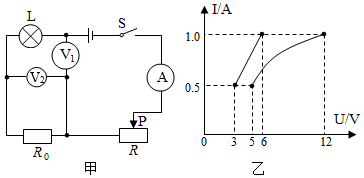 额定功率和实际功率的关系
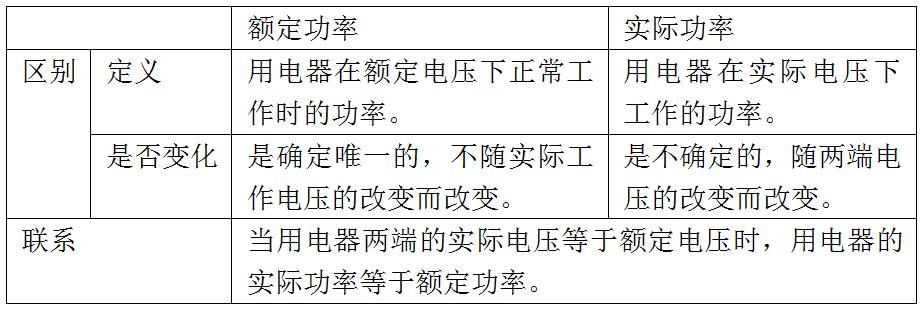 电功与电功率的关系
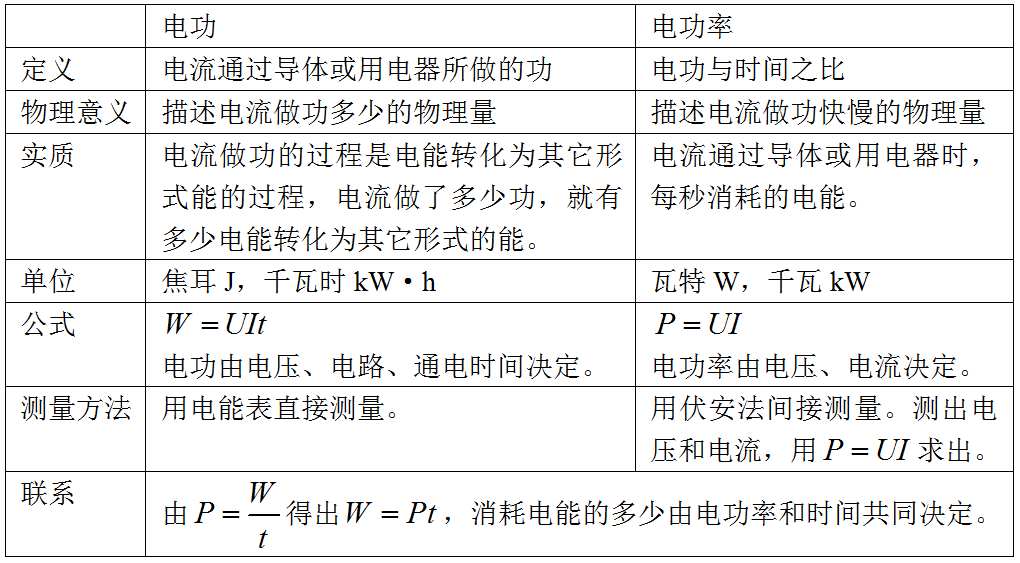 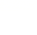